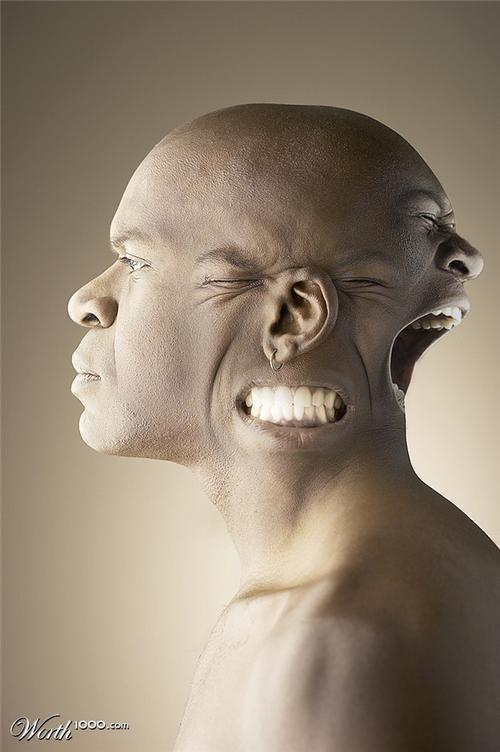 Personality
Personality
“Characteristic pattern of thinking, feeling, and acting”
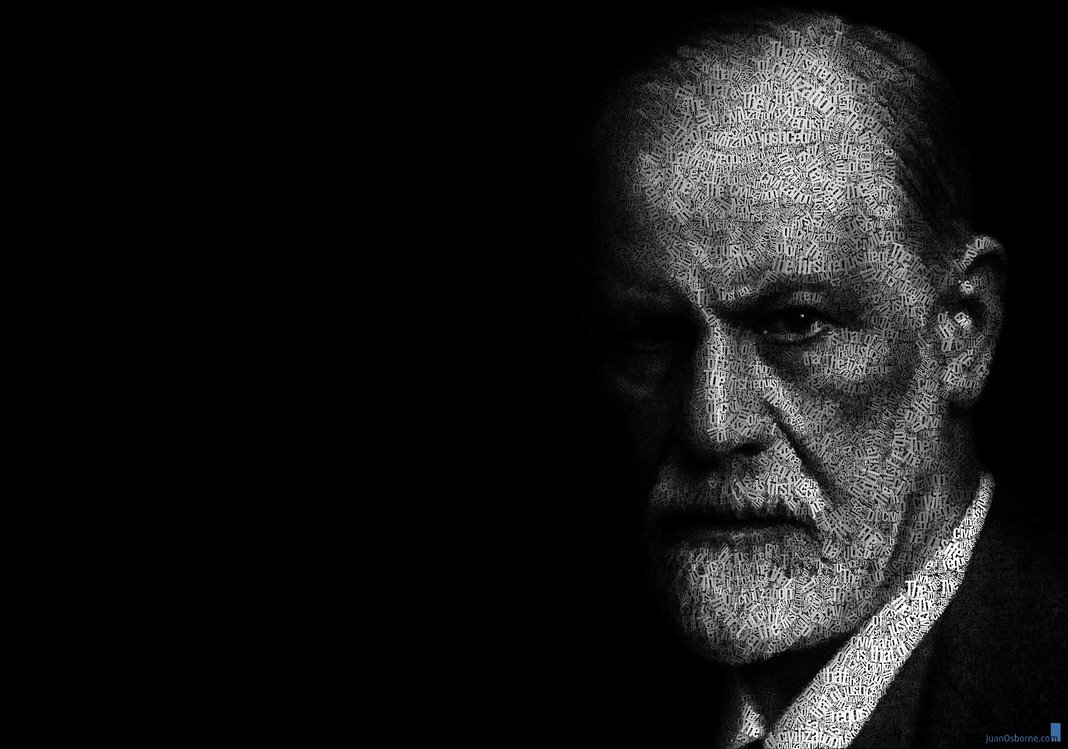 Psychodynamic Perspective
Unconscious: most of our behavior is determined by motives that we are unaware of.
Example: If your blonde father abused you, you may unknowingly harbor hatred for blondes
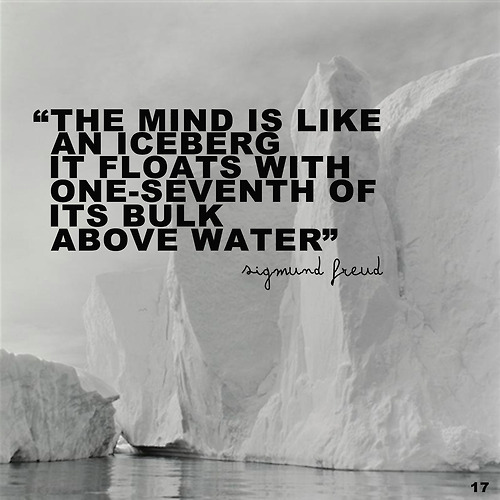 Psychodynamic Perspective
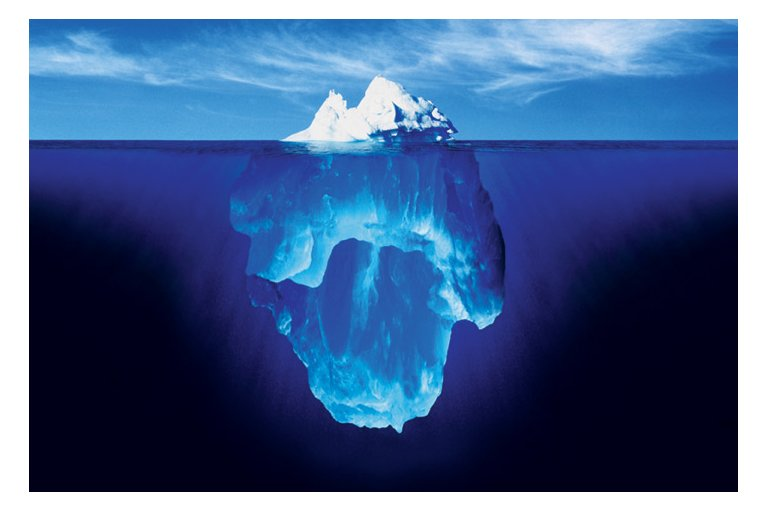 Conscious: things we are aware of
Preconscious: things we can be aware of if we thing of them
Unconscious: deep, hidden resevoir that holds our “true” self—all of our fears and desires.
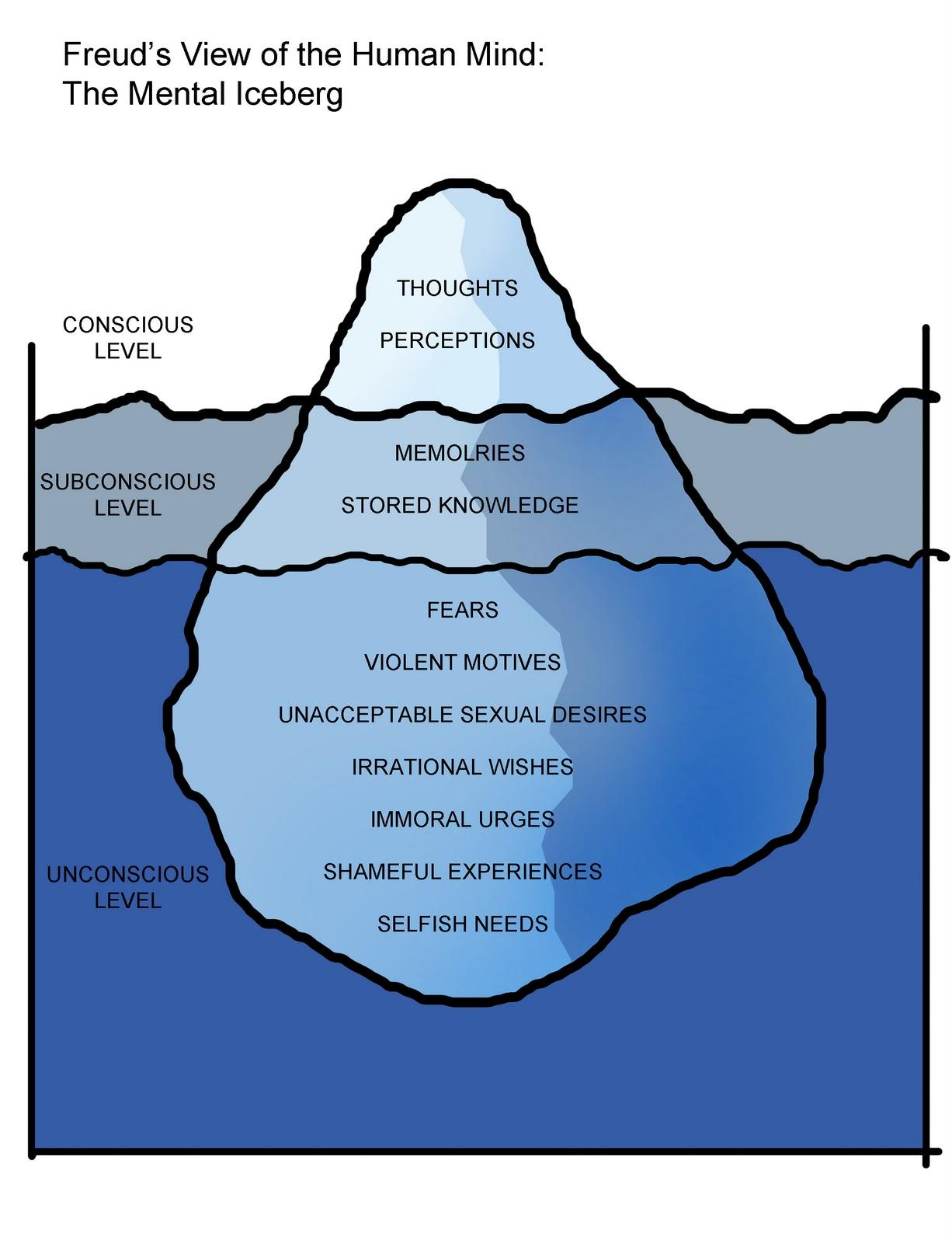 Freud’s Personality Structure
Id: energy Striving to satisfy basic drives
Ego: Seeks to gratify the id in realistic ways
Superego: voice of conscious that emphasizes how we ought to behave
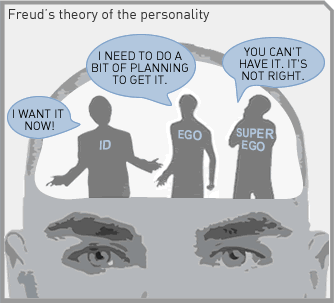 Id, Ego, Superego
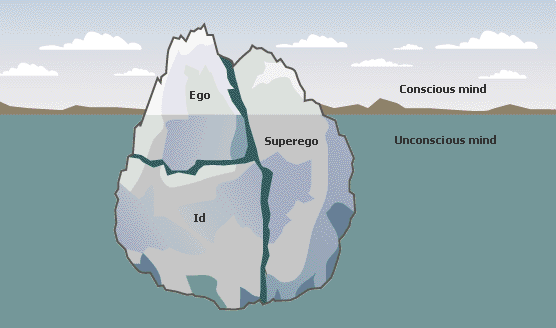 Who’s Afraid of the Big Bad Wolf?
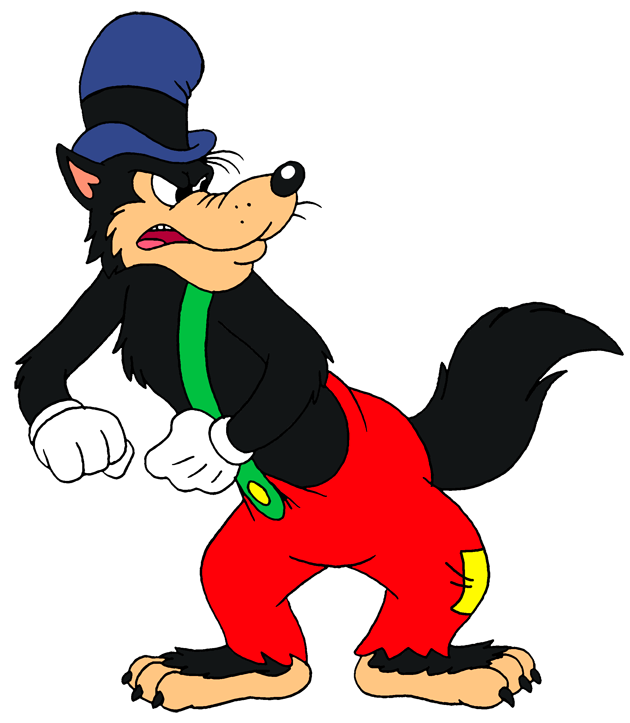 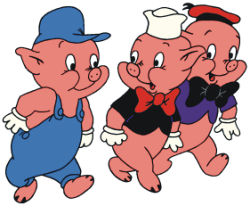 http://www.youtube.com/watch?v=ShE27Hst_NM&feature=related
Id
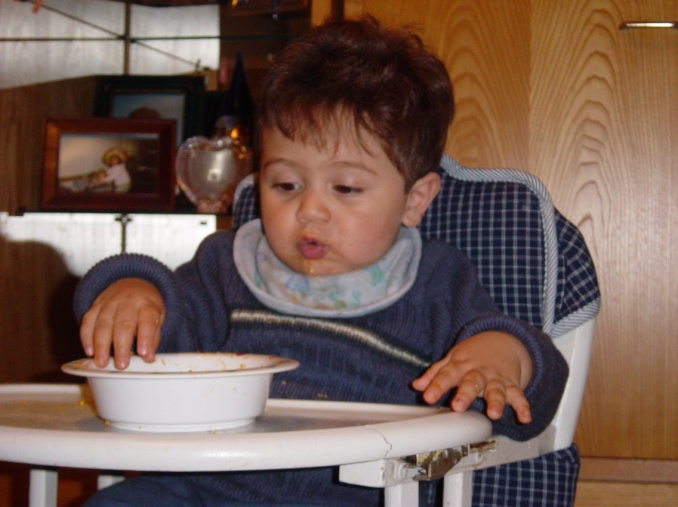 Exists entirely in the unconscious (we are unaware of it)
Our hidden true animalistic wants and desires
Works on the Pleasure Principle
Avoid pain and obtain pleasure
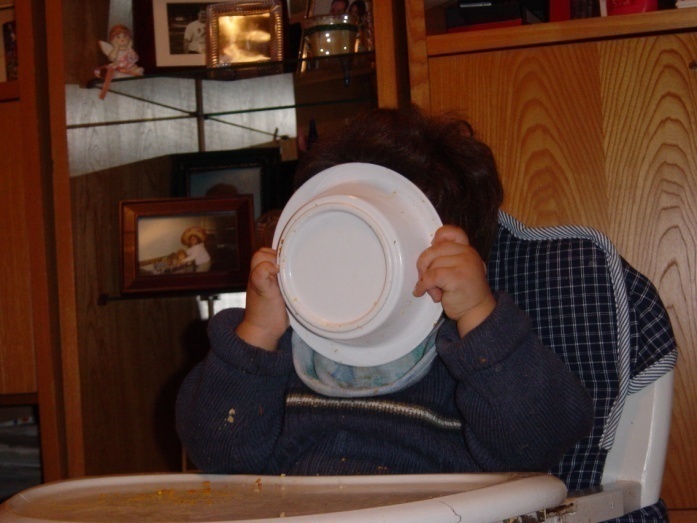 Superego
Develops last at about age 5
This is our conscience
How we differentiate between right and wrong
Your “inner voice”
Pride and satisfaction when you do good; guilt and shame when you break the rules
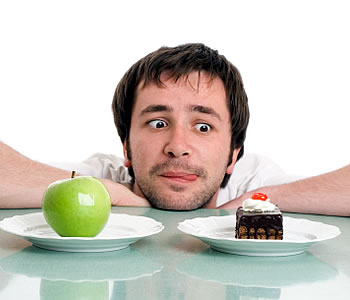 Ego
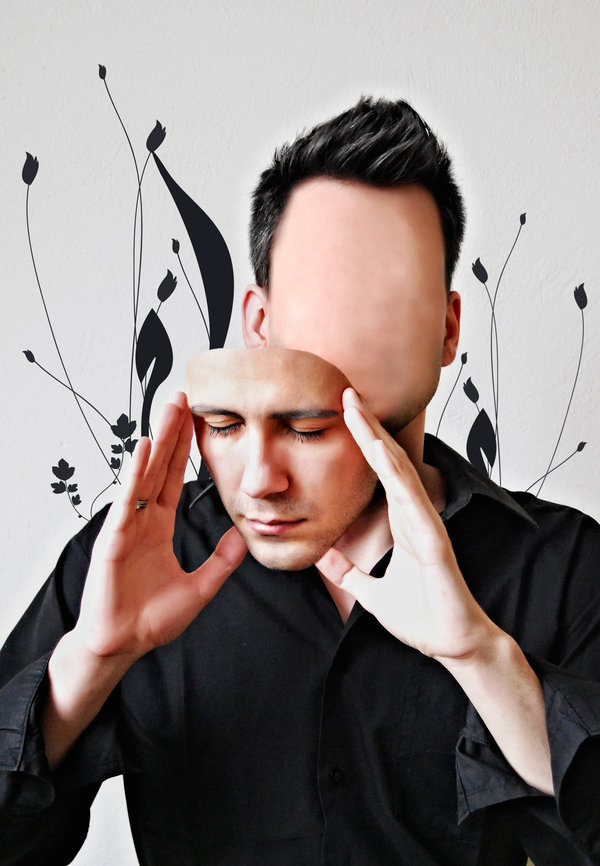 Develops after the id
Represents “reason and good sense”
Negotiates between the id and the environment
In both our conscious and unconscious minds
THIS is what everyone sees as our personality
“
The Ego is not who you really are.  The ego is your self-image; it is your social mask; it is the role you are playing.  Your social mask thrives on approval.  It wants control, and it is sustained by power, because it lives in fear.
”
--Deepak Chopra
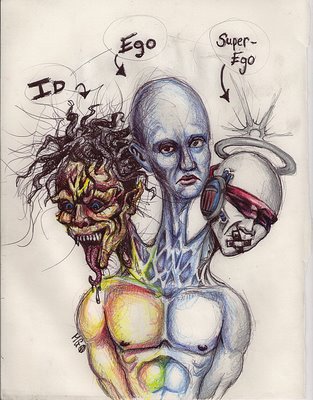 Defense Mechanisms
The ego must protect you from threatening thoughts in our unconscious
Enter “defense mechanisms”
Methods used to reduce or redirect anxiety by distorting reality
You are usually unaware they are occurring
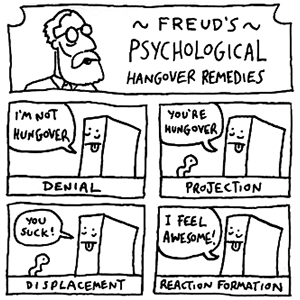 http://www.youtube.com/watch?v=e-NP__ExSSE
Scenario!
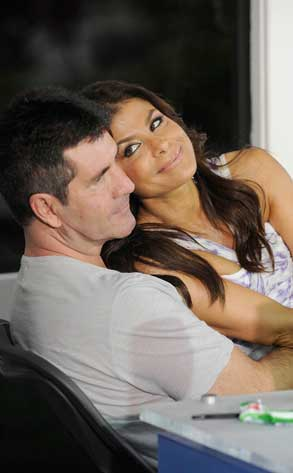 Quarterback of the football team, Simon, is dating the head cheerleader, Paula.
Awe…
Scenario!
Paula dumps Simon and starts dating Ryan, from Chess Club.
Sup.
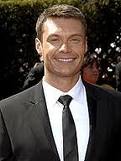 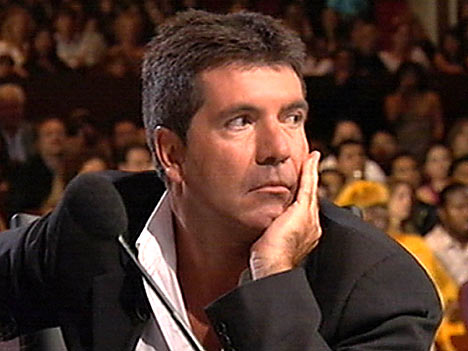 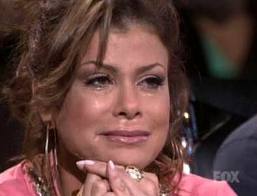 Ryan
Paula
Simon
1.) Repression
Pushing thoughts into our unconscious.
When asked about Paula, Simon may say, “Who?  I’ve not thought about her for a while.”
Why don’t we remember our Oedipus and Electra complexes?
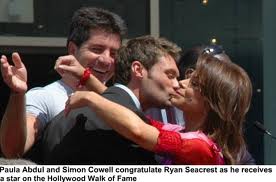 2.) Projection
Disguises threatening impulses by attributing them to others.  Thus, “She doesn’t trust me” may really be “I don’t trust myself”
Simon insists that Paula doesn’t trust him and that is the problem but Simon really doesn’t trust himself.
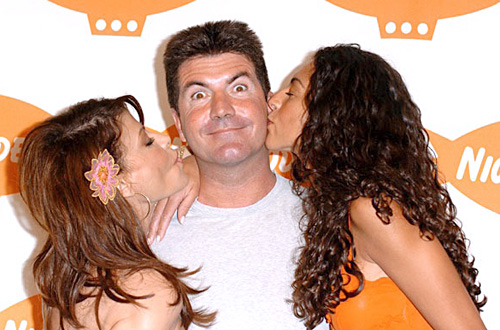 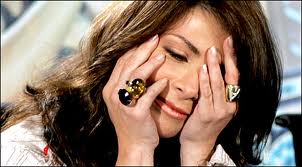 3.) Displacement
Redirecting one’s feelings toward another person or object.
Often displaced on less threatening things.
Children who fear expressing anger against their parents may displace it by kicking the family pet.
Student upset over a test score may snap on a friend.
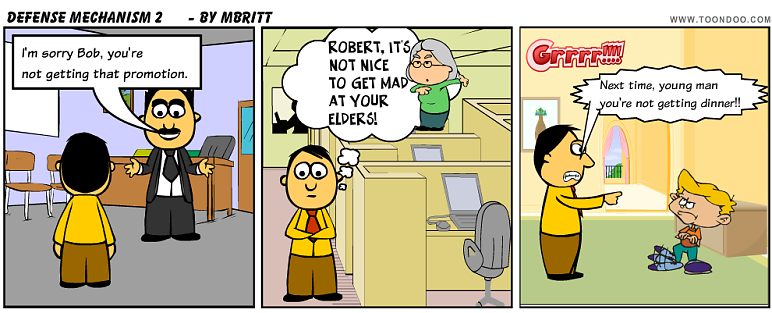 4.) Reaction Formation
Cootie stage in Freud’s Latent Development
Process of pushing away threatening impulses by making unacceptable impulses look like their opposites.
“I hate Paula” but really means “I love Paula”
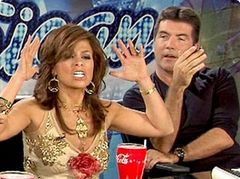 5.) Regression
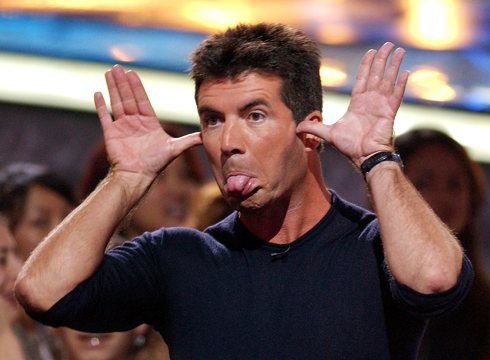 Returning to an earlier, comforting form of behavior
Simon throws a temper tantrum when Paula breaks up with him.
Brandon begins to sleep with a stuffed animal from his childhood to cope with his mother passing.
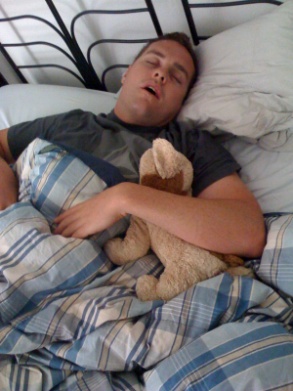  That’s Brandon.
Practice!
Have Freudian concepts registered in your unconscious?  Which Freudian defense mechanisms do the following suggest?
A 6-year-old boy who moves to a new city starts sucking his thumb.
An alcoholic storms out of his intervention because “he doesn’t have a damn drinking problem!”
A man who is angry at his boss shouts at his kids for making noise.
A woman whose father was cruel to 
      her when she was little insists over 
      and over that she loves him dearly.
A racist justifies segregation by saying
      that black men are only interested 
       in sex with white women.
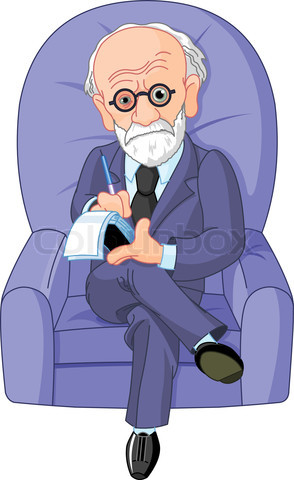 How’d You Do??
Regression
Denial
Displacement
Reaction Formation
Projection
6.) Denial
Not accepting the ego-threatening truth
Simon may act like he is still together with Paula.  He may hang out by her locker and plan dates with her.
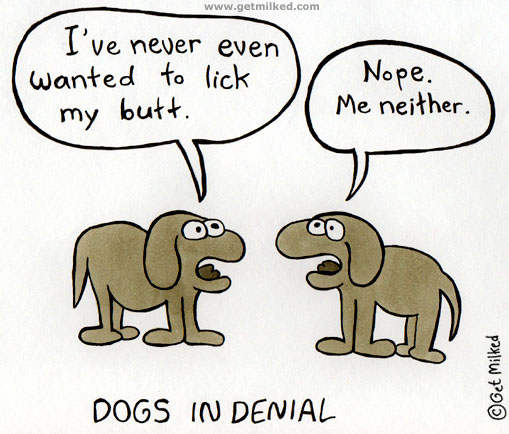 Critics of Freud…
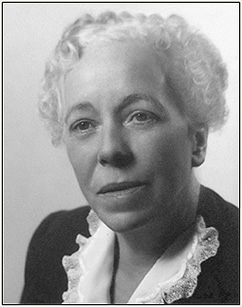 Carl Jung believed we also have a collective unconscious, a reservoir of images derived from our species universal experiences.  This collective unconscious explains why for many people spiritual concerns are deeply rooted and why people in different cultures share certain myths and images, such as the mother as a symbol of nurturance.
Psychoanalysis Today
Couch sitting
Transference is likely to happy
The idea is to delve into your unconscious
Pull out Manifest Content
Then talk about the Latent Content
Getting into the Unconscious
Hypnosis
Dream Interpretation
Free Association
“Talk to yourself, I’ll interpret the conversation”
Projective Tests
TAT and Inkblot tests
What are projective tests, you ask??
Aim to provide “psychological x-ray” by asking takers to describe or tell a story
Thematic Apperception Test  people view pictures then make up stories about them.
Answers can give insight into their latent content
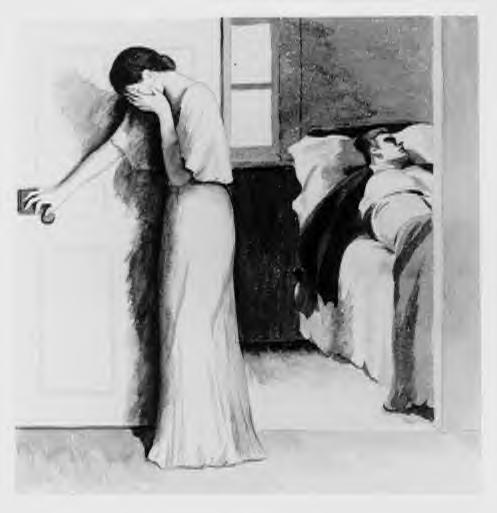 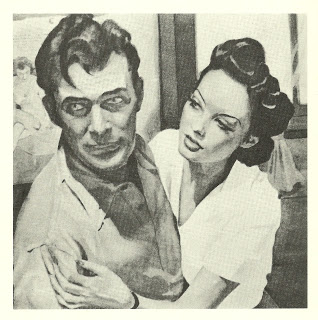 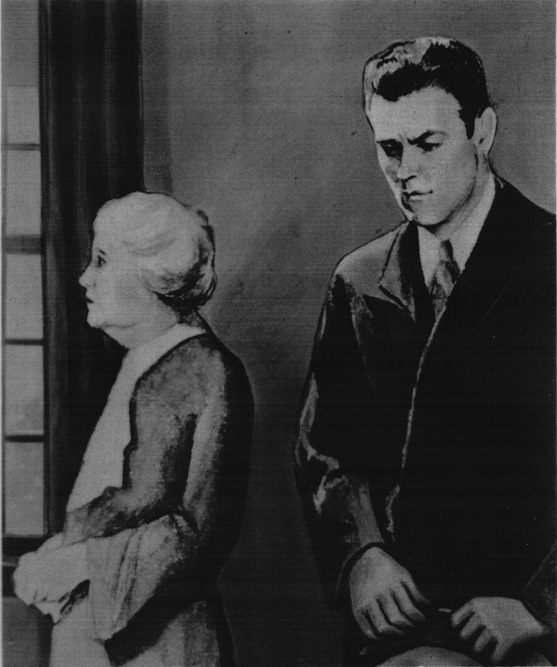 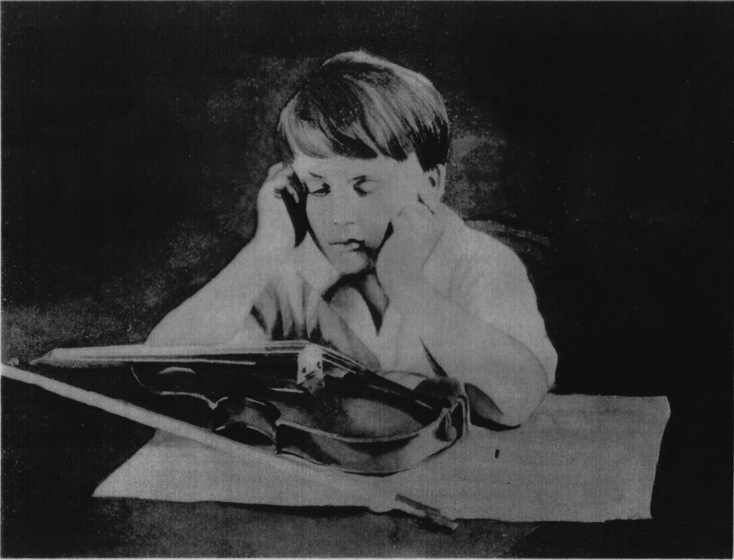 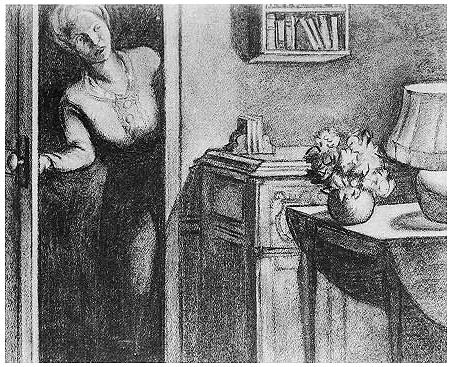 What are projective tests, you ask??
Another method of psychoanalysis is the Roschach Inkblot Test
Most widely used projective test
A set of ten inkblots designed to identify people’s feelings when they are asked to interpret what they see in the inkblots
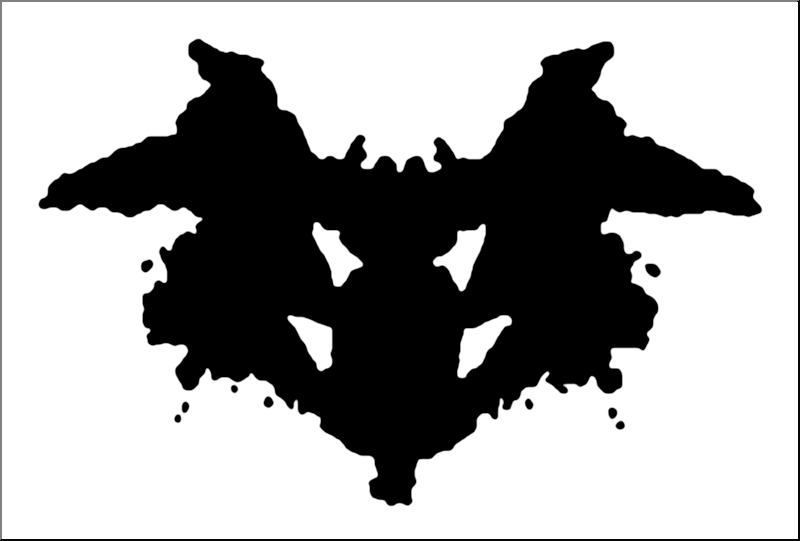 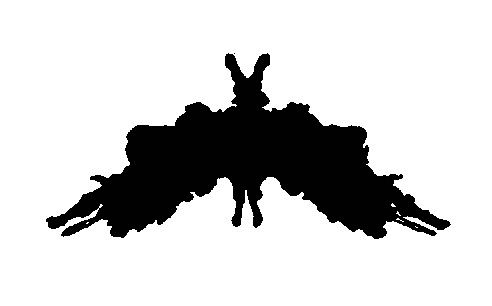 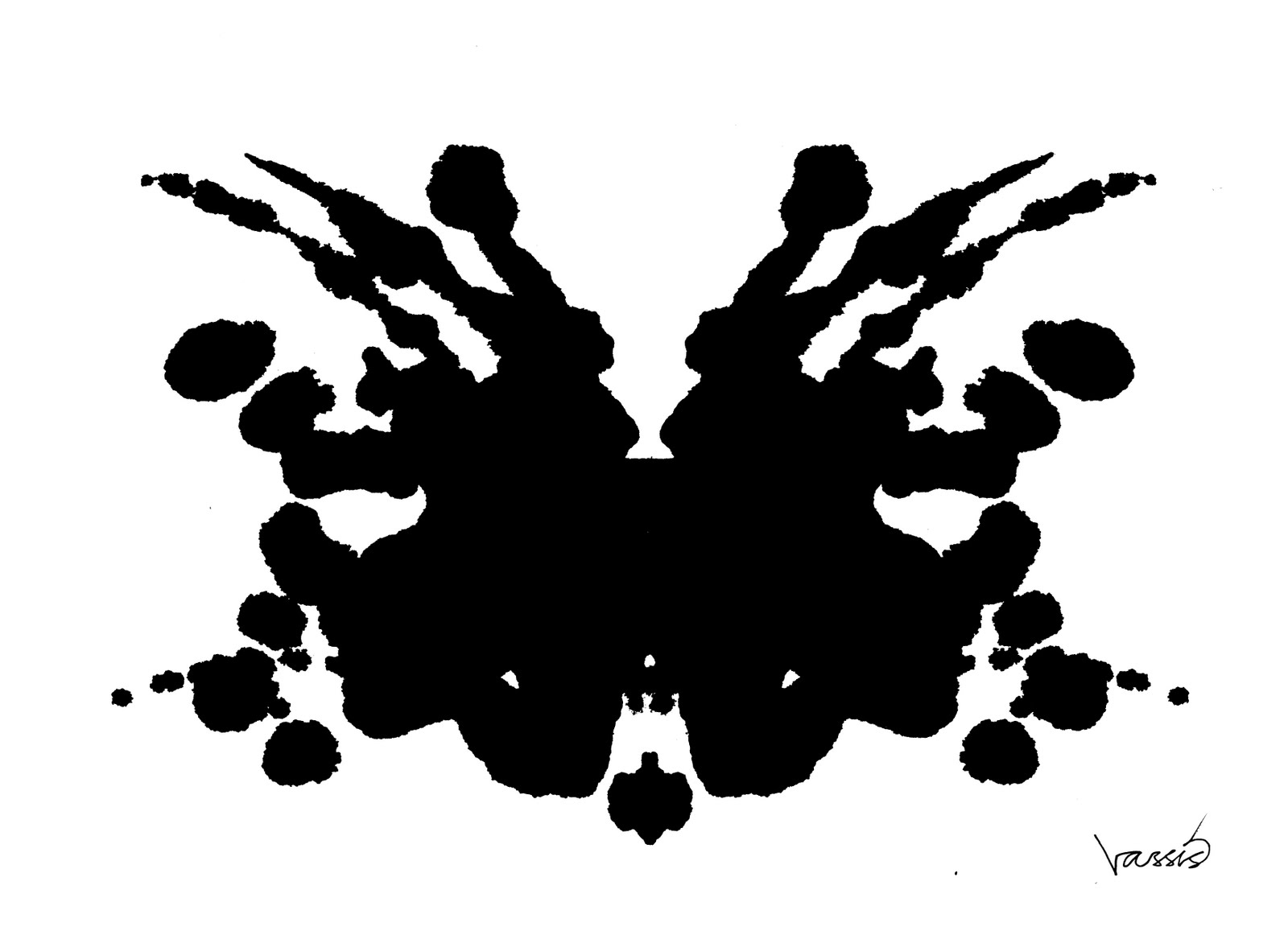 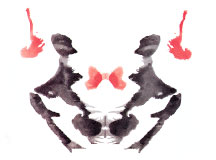 “Trait Perspective”
No hidden personality dynamics, just basic personality dimensions!
Traits—people’s characteristic behaviors and conscious motives
How do we describe and classify different personalities?
Type A vs. Type B
Depressed vs. Cheerful
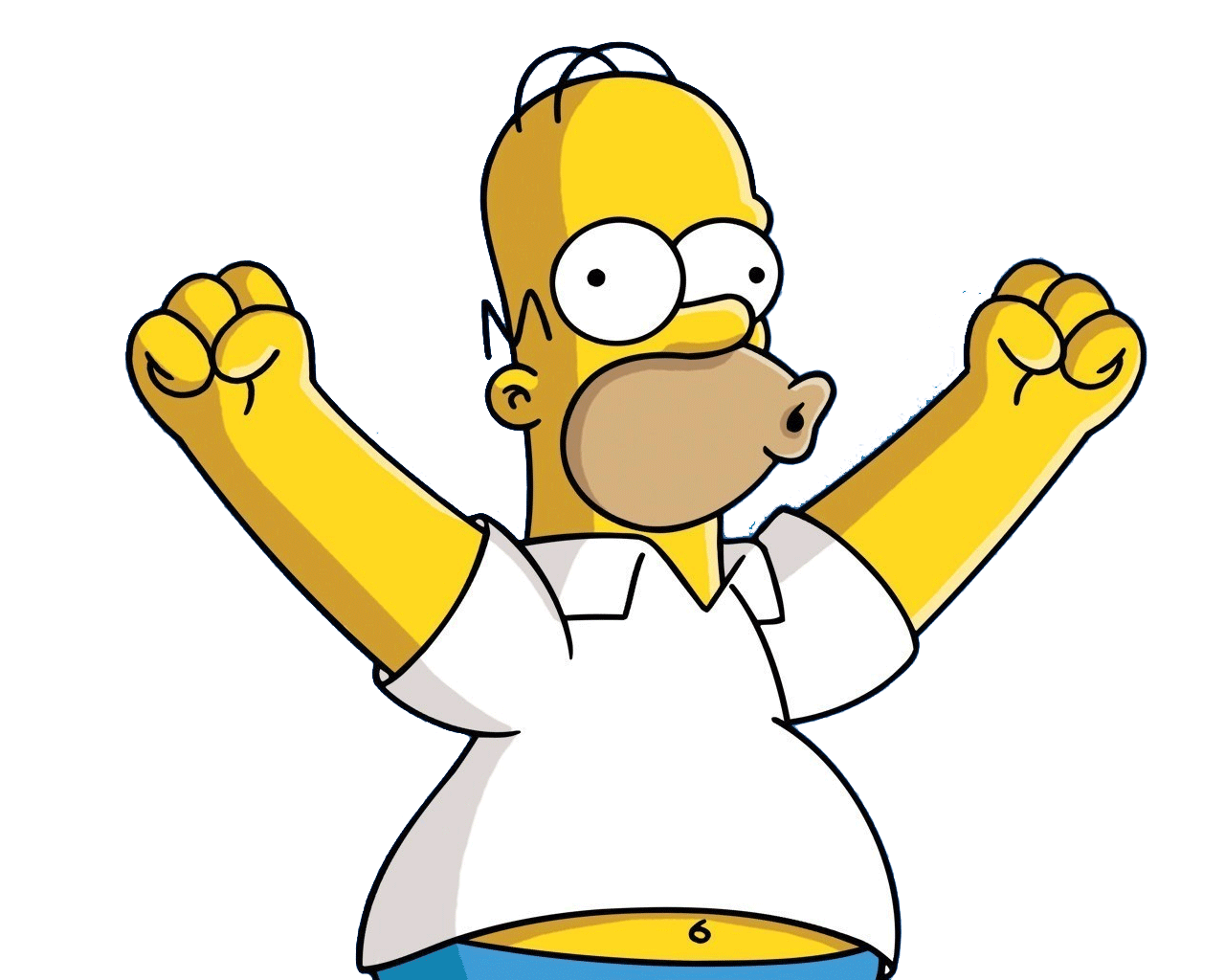 Trait Theories of Personality
Believe we can describe people’s personality by specifying their main characteristics (traits)
Traits like honesty, laziness, ambition, independence are thought to be stable over your lifetime.
Are there “Basic” Traits?
Combination of 2 or 3 genetically determined dimensions
Extraversions vs. Introversion
Emotional Stability vs. Emotional Instability
Expanded set of factors
“The Big Five”
“The Big Five”
Calm/Anxious
 Secure/Insecure
Emotional Stability
Sociable/Retiring
 Fun Loving/Sober
Extraversion
Imaginative/Practical
 Independent/Conforming
Openness
Soft-Hearted/Ruthless
 Trusting/Suspicious
Agreeableness
Organized/Disorganized
 Careful/Careless
Conscientiousness
Rate Your Traits!
For each item, write a number from 1 to 7 indicating the extent to which you see that trait as being characteristic of you, where…

1 = “I disagree strongly that this trait describes me.”
								to
7 = “I agree strongly that this trait describes me.”
Test designed by Samuel D. Gosling
Extroverted, enthusiastic
Critical, argumentative
Dependable, self-disciplined
Anxious, easily upset
Open to new experiences, complex
Reserved, quiet
Sympathetic, warm
Disorganized, careless
Calm, emotionally stable
 Conventional, uncreative
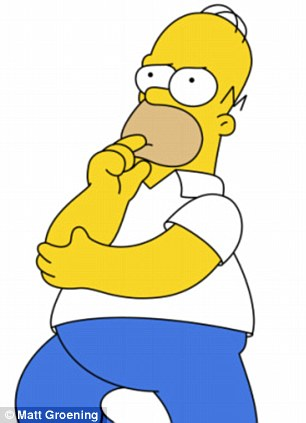 Score Yourself!
Extroversion: High on Q1, Low on Q6

Emotional instability: High on Q4, Low on Q9

Nice: High on Q7, Low on Q2

Careful: High on Q3, Low on Q8

Openness: High on Q5, Low on Q10
Trait Theory Criticism
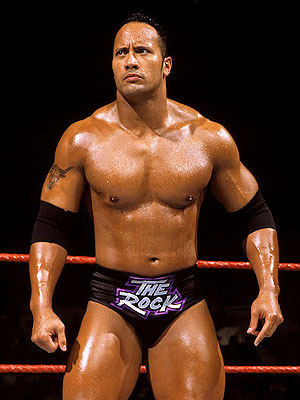 Do NOT take into account the importance of the situation.
People act differently when placed in different situations!
Dwayne Johnson at 
     work
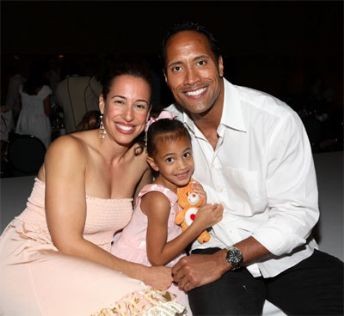 Dwayne Johnson 
at home 
Biological Perspective
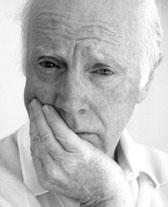 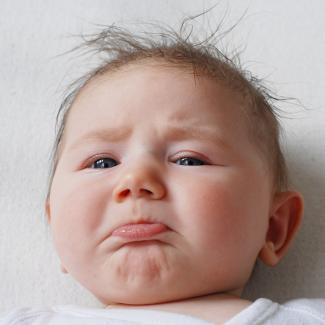 What percentage of personality is inherited?
“Heritability”
We are not sure BUT temperaments do seem to be stable from infants to old age.
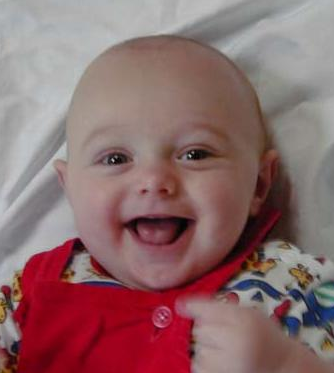 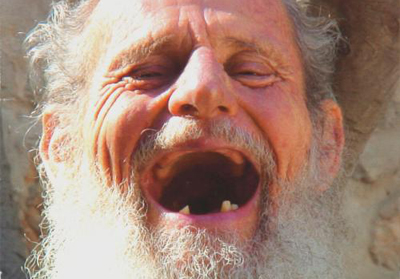 Practice!
I hope you have a few quiz-taking genes.
Practice!
What three broad lines of research support the hypothesis that personality differences are due in part to genetic differences?
In behavioral-genetic studies, the heritability of personality traits, including the Big Five, is typically about…
0.50
0.90
0.10 to 0.20
0
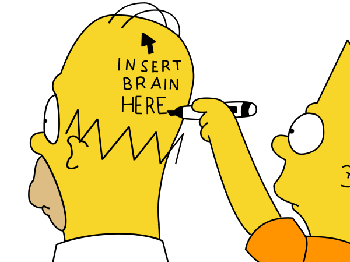 Practice!
A newspaper headlines announces: “Couch Potatoes Born, Not Made: Kids’ TV Habits May Be Hereditary.”  Why is this headline misleading?  What other explanations of the finding are possible?  What aspects of TV watching could have a hereditary component?
How’d You Do??
Research on animal personalities, human temperaments, and the heritability of traits
A = 0.50
The headline implies there is a “TV-watching gene,” but there obviously isn’t such a gene.  The writer fails to consider other explanations.  For example, perhaps some temperaments dispose people to be passive, and this disposition leads to a tendency to watch a lot of TV
Behavioral Perspective
The way most people think of personality is meaningless
Personality changes according to environment
Awards and punishment
If you change the environment, you can change the personality
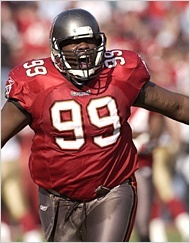 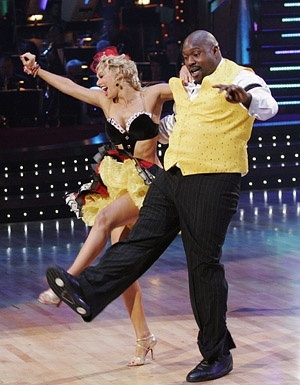 ___ Perspective
Practice!
I want to nurture your appreciation of quizzes because it’s in our nature to give them to you.
Practice!
What three lines of evidence have disputed the belief that parents are the major influence on their children’s personalities?
Which contributes most to the variation among siblings in their personality traits:
The family environment that all of them share
The way their parents treat them
The unique experiences they have that 
       are not shared with families
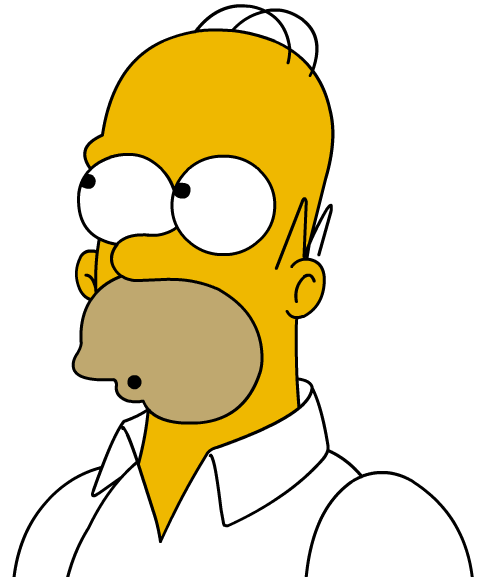 How’d You Do??
The shared family environment has little, if any influence.  Few parents have a consistent child-rearing style.  Even when parents try to be consistent in the way they treat their children, there may be little relation between what they do and how the children turn out.
C = The unique experiences they have that are not shared with families
Sociocultural Perspective
Behavior learned through
conditioning & observation
What we think about our situation
affects our behavior
Interaction of
Environment & Intellect
Albert Bandura
Modeling:  Bandura’s term for learning by imitating others.
Discussion:   List ways that freshmen model themselves after seniors.  For example Imagine freshman year.  What kinds of things did seniors do that were cool?  Did they hold their books or walk in a particular way.  Hang out in certain places or sit in a place.
Practice!
At the moment, you live in a culture that values the importance of quizzes.
Practice!
Cultures whose members regard the “self” as a collection of stable personality traits are…
Individualist
Collectivist
A Mexican visitor to England wonders why everyone he meets seems to stand too far away from him in conversation.  When he moves closer, they move away.  Mexico and England have different rules of ________.
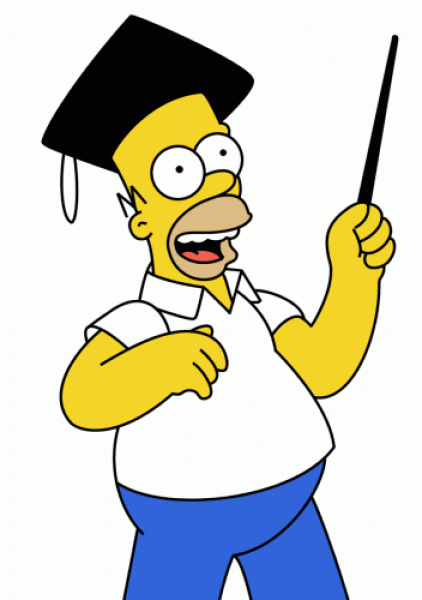 Practice!
Why, according to one theory, do men in the American South and West respond more aggressively to perceived insults than other American men do?
How’d You Do??
Individualist
Conversational distance
These men come from regions in which economies based on herding gave rise to “cultures of honor,” requiring males to be vigilant and aggressive toward potential threats.
Humanistic Perspective
Abraham Maslow’s 
Self-Actualizing
Person
Carl Rogers’s
Person-Centered
Perspective
Humanists view the person as “healthy” rather than “sick.”

The individual is greater than the sum of his test scores.
Practice!
Exercise free will, as a humanist would advise you to, by choosing to take the following quiz.
Practice!
According to Carl Rogers, a man who loves his wife only when she is looking her best is giving her positive regard that is…
Conditional
Unconditional
The humanist who described the importance of having peak experiences was…
Abraham Maslow
Rollo May
Carl Rogers
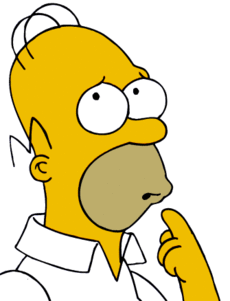 Practice!
A humanist and a Freudian psychoanalyst are arguing about human nature.  What underlying assumptions about psychology and human potential are they likely to bring to their discussion?  How can they resolve their differences?
How’d You Do??
A = Conditional
A = Abraham Maslow
Freudian assumes human nature is selfish and destructive; Humanist assumes that human nature is loving and life-affirming.  Can resolve debate by recognizing human beings have both capacities, and that situation and culture determine which capacity is expressed at a given time.
Humanistic Perspective